Муниципальное дошкольное образовательное учреждение «Детский сад № 4 комбинированного вида»
Презентация 
на тему: 
«Использование в работе с детьми кейс-метода»
Подготовила: 
воспитатель МДОУ 
«Детский сад № 4 КВ»
Коршунова И.И.
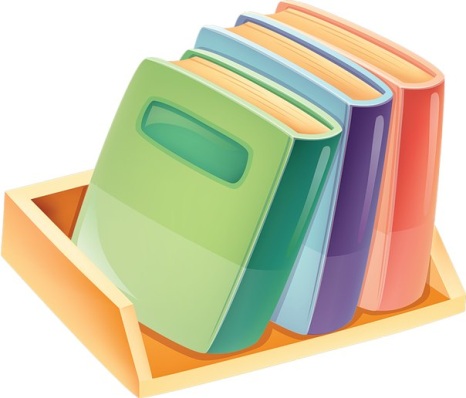 ФГОС ДО и новый профессиональный стандарт требуют от воспитателей строить работу с детьми в современном формате.  Один из методов, который поможет им самостоятельно проектировать образовательный процесс, - кейс-метод. С его помощью воспитатели смогут моделировать ситуации, в которых каждый ребёнок проявит свои способности, выразит эмоции, интересы и выберет содержание образовательной деятельности.
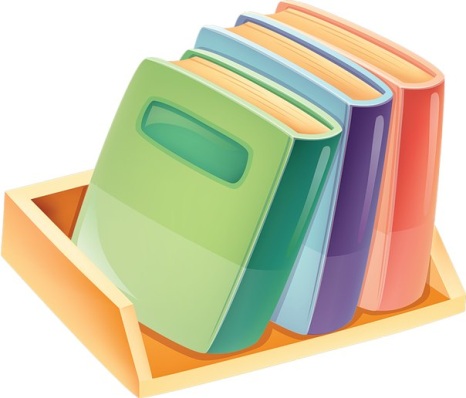 Историческая справка
Впервые работа с кейсами в рамках учебного процесса была реализована в Гарвардской школе бизнеса в 1908 г.            В России данная технология стала внедряться лишь последние 3-4 года.
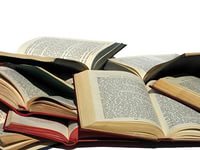 casus (лат.)– запутанный необычный случай; 

 case (анг.) – портфель, чемоданчик.
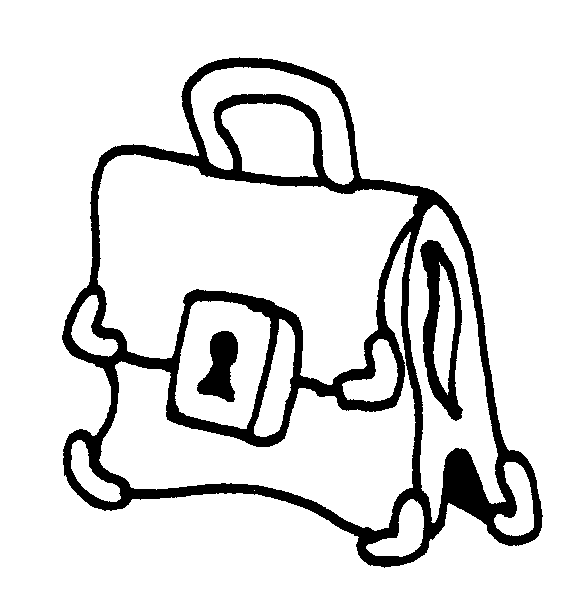 Суть кейс-метода в работе с детьми заключается в том, чтобы стимулировать их познавательную активность через практическую деятельность и диалог с помощью смоделированной ситуации. При этом любая моделируемая или реальная ситуация должна предполагать несколько вариантов решений и быть максимально приближенной к личному опыту детей.
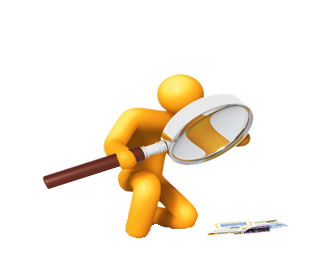 Для чего нужен кейс?
Кейс дает возможность приблизиться к практике, встать на позицию человека, реально принимающего решения, учиться на ошибках других.
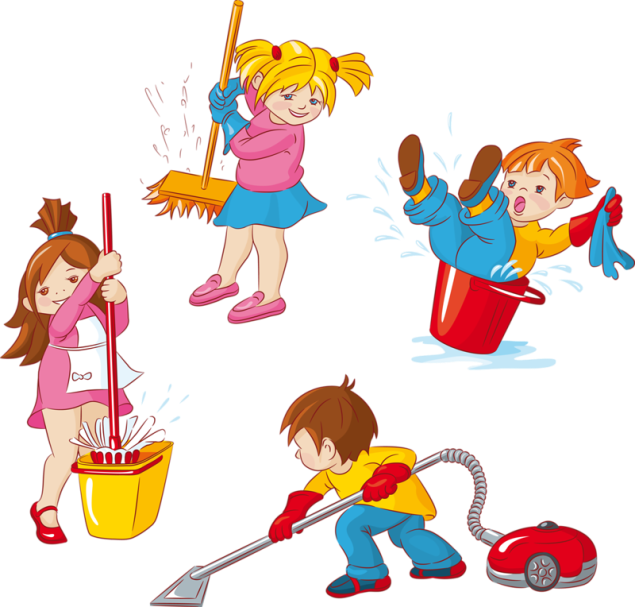 Виды кейсов
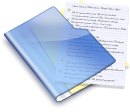 Печатный кейс (может содержать графики, таблицы, диаграммы, иллюстрации, что делает его более наглядным).


 Мультимедиа - кейс (наиболее популярный в последнее время, но зависит от технического оснащения ).


 Видео кейс (может содержать фильм, аудио и видео материалы. Его минус - ограничена возможность многократного просмотра  искажение информации и ошибки).
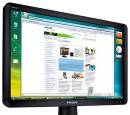 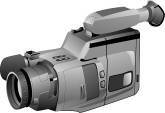 Что может содержать кейс?
Текстовый материал – интервью, статьи и художественные тексты (или их фрагменты)
  
Иллюстративный материл – фотографии, диаграммы, таблицы, фильмы, аудиозаписи
Методы кейс - технологии
- кейс-прогнозирование;
- кейс-инцидент;
- проблемно-ролевой кейс;
- эвристический кейс;
- неоднозначная ситуация;
- кейс-дискуссия, кейс-диспут;
- деловой штурм;
- кейс с добавлением внешней проблемы.
Шесть признаков хорошего кейса:
1.Соответствует поставленной цели;
2. Учитывает возрастные и индивидуальные особенности детей;
3. Является актуальным и интересен детям;
4. Развивает когнитивные навыки, воображение, креативное мышление;
5. Провоцирует дискуссию;
6. Имеет несколько решений.
Использование средств с помощью кейс метода:
- социальные и естественно-научные проблемные ситуации;
- словесные и иллюстрированные сюжеты: события, рассказы и игры с проблемным содержанием;
-  фантазийные ситуации и нелепицы;
- фото – и видеоролики;
- объекты и явления окружающей действительности.
Подготовка кейс-ситуации:
1-й шаг – определить цель кейса: компетенции, умения или способности, которые педагог хочет выявить или сформировать у детей.
2-й шаг – описать кейс: сюжет, содержащий проблемный фактор, заявку. Это не обязательно конфликт. Кейс может содержать обстоятельства, которые определяют проблему: острые и внезапно возникающие события, парадокс явлений окружающего мира.
3-й шаг – подвести к кульминации кейс ситуации: это ещё не вопрос, но из сюжета дети должны почувствовать дилемму. Этот этап является отправной точкой для поиска решения.
4-й шаг – момент проблемного включения: вопрос или задание, которые воспитатель предлагает детям
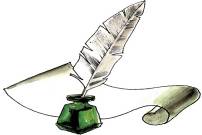 Роль кейсов в образовательном процессе
Кейс-метод повышает интерес детей к теме образовательной деятельности, выявляет их актуальные интересы, развивает активность, коммуникативные навыки, умение слушать и излагать свои мысли, вести диалог со взрослым и сверстниками, получать необходимую информацию. У детей проявляется возможность задавать вопросы, искать пути решения в различных ситуациях, формировать собственную точку зрения, не останавливаться на достигнутом.
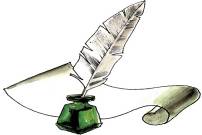 Кейс-прогнозирование
Кейс-неоднозначная ситуация
Кейс- проблемная ситуация
Кейс-диспут
Кейс с добавлением проблемной ситуации
Чаще всего в работе с детьми  применяют технологию «Фото-кейс». Технология «Фото-кейс» актуальна, потому что даёт возможность сформировать стратегию принятия решения, с помощью которой ребёнок в будущем сможет преодолеть самостоятельно возникшие разной сложности жизненные ситуации. Сущностью предоставленной технологии является анализ проблемной ситуации.
Этапы «Фото-кейса»
Первый этап: подготовительный.
Начинаю знакомить детей с ситуацией (фотографией). Фиксирую их внимание. Создается положительное отношение к ситуации.
На втором этапе, дети совместно со мной выделяют проблему, определяют целевую установку. Самостоятельно воспитанники осознают цель поиска.
На третьем этапе, я стараюсь активизировать детей при помощи ключевых вопросов, поддерживать эмоциональный опыт детей, осуществляю координационную работу во время поисковой деятельности воспитанников.
Четвертый этап: (анализ принятия решения), я вовлекаю детей в процесс составления плана действий, ребята демонстрируют умения логически рассуждать.
На пятом, оценочно-рефлексивном этапе, воспитанники выдвигают аргументы, размышляют, применяют полученные знания.
Пример работы над «Фото-кейсом»
На первом этапе  знакомство детей с фотографией.
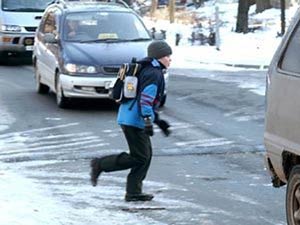 Предложить детям сформулировать проблему исходя из данной фотографии: Ребенок переходит дорогу в неположенном месте, он нарушает правила дорожного движения. Какие последствия могут быть?
На втором этапе - демонстрация фото 2.
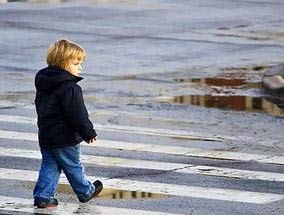 Вопрос для проведения «мозгового штурма»: Что мальчик не учел, переходя дорогу в неположенном месте? Как найти выход из данной проблемной ситуации? Дети проводят анализ данной проблемной ситуации и высказывают свои предположение в виде полных ответов на вопросы.
На третьем этапе дети примеряют поступок мальчика на себя, выбирают самое оптимальное правильное решение.

На четвертом этапе дети делают вывод, что переходить дорогу надо только по пешеходному переходу «зебре».


Таким образом, применение «Фото-кейс» - технологии, оказывает положительное влияние на различные стороны развития дошкольников, в том числе и на развитие речемыслительной деятельности дошкольника.
ВЫВОД
Практически любой воспитатель, который захочет внедрять кейс-технологии, сможет это сделать вполне профессионально, изучив специальную литературу, пройдя тренинг и имея на руках учебные ситуации. Однако выбор в пользу применения интерактивных технологий обучения не должен стать самоцелью: ведь каждая из названных технологий ситуационного анализа должна быть внедрена с учётом учебных целей и задач, особенностей учебной группы, их интересов и потребностей, уровня компетентности, регламента и многих других факторов, определяющих возможности внедрения кейс-технологий, их подготовки и проведения.
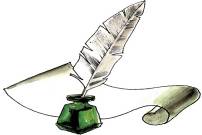 И в заключение…

«И всякий из нас, кто предполагает, что может руководить другими, должен постоянно и напряженно учиться».

А. В. Луначарский
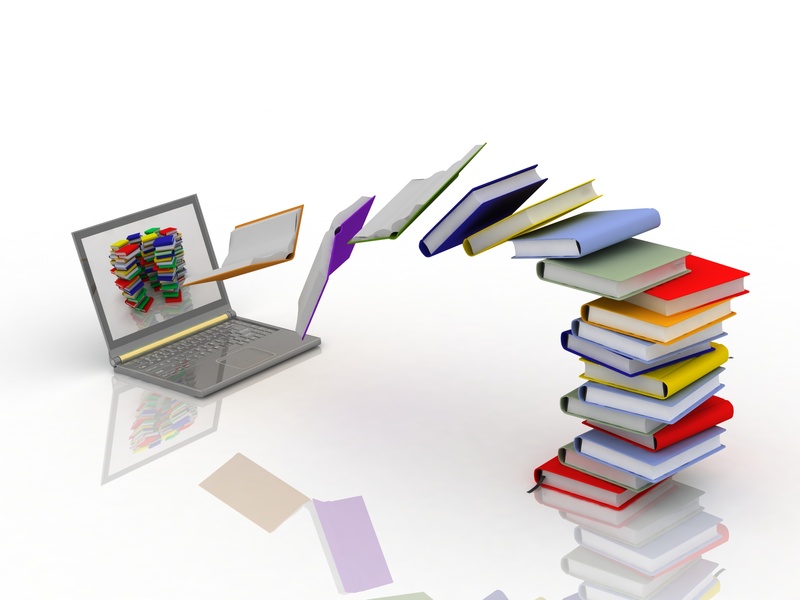 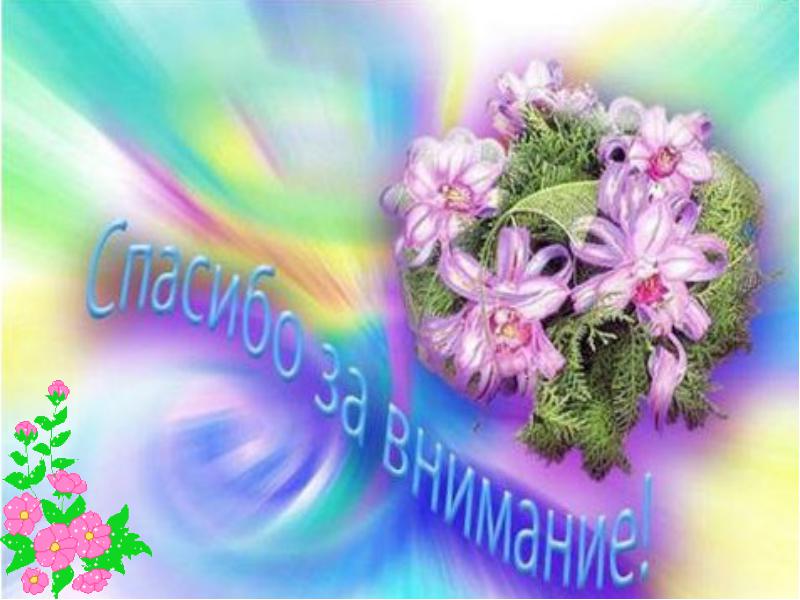